© EnOcean Alliance │ Graham Martin
Jul 23
1. Opportunités 
2. Bénéfice pour les utilisateurs 
3. Qui sommes nous ? 
4. Notre mission
5. Nos membres 
6. Le protocole EnOcean 
7. Nos marchés clés 
8. Un important réseau de professionnels 
9. Notre vision
© EnOcean Alliance │ Graham Martin
Jul 23
Des milliards d’objets connectés en 2020Des trillions d’objets connectés en 2032
1. The Opportunity
Opportunités
Interopérabilité entre fabricants
Installation et fonctionnement simplifiés
Protocole sans fil ouvert
Pas de maintenance pour des décennies
© EnOcean Alliance │ Graham Martin
Jul 23
80% de réduction d’Energie / CO2 d’ici 2050Neutralité climatique d’ici 2050
Axé sur la santé et le bien-être On Demand & Sharing Society
1. The Opportunity
Opportunités
Optimisation énergétiqueÉconomies requisesDonnées des capteurs
Flexibilité
Le bâtiment consomme 40% de notre besoin en énergie.
© EnOcean Alliance │ Graham Martin
Jul 23
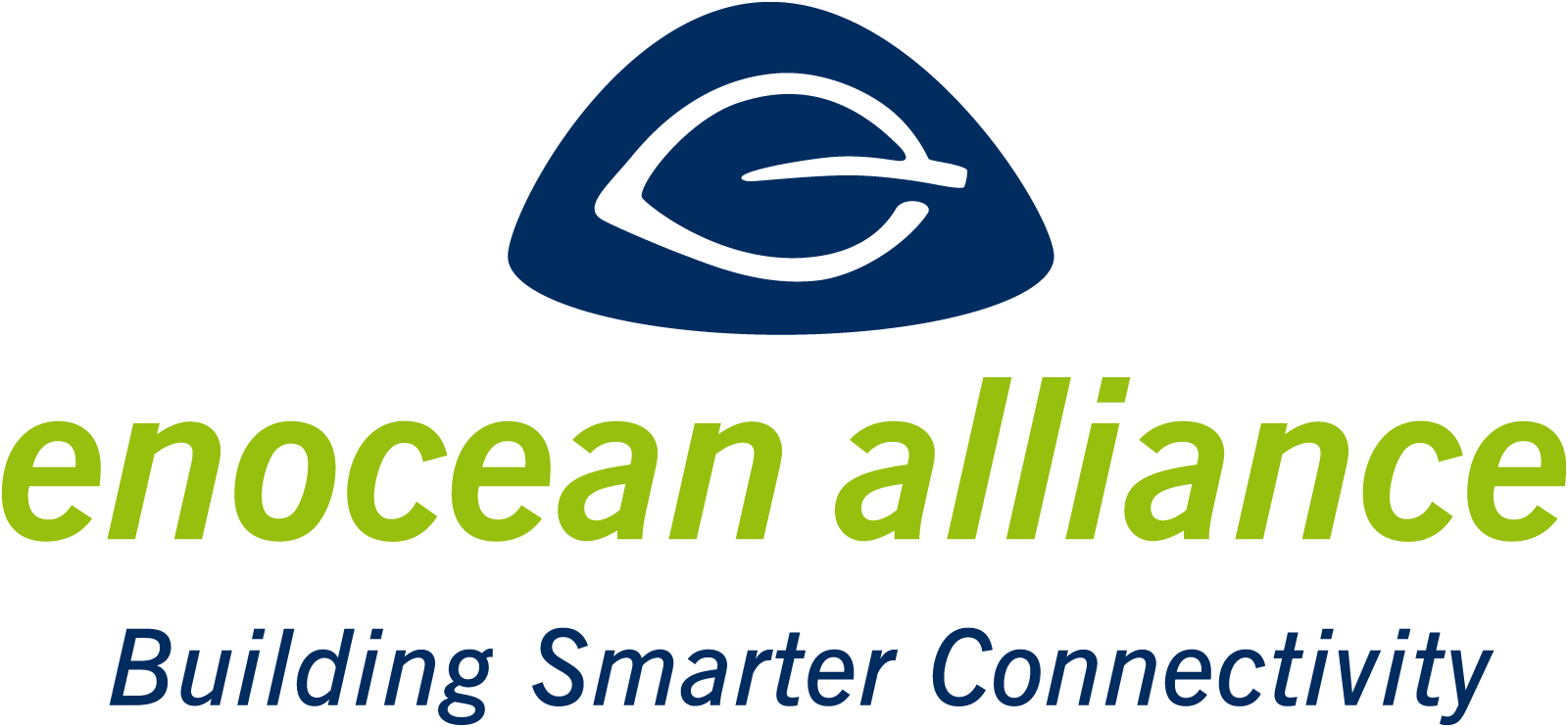 2. User Benefits
Bénéfices utilisateurs
Temps & coûts de construction 
économies allant jusqu’à 15% pour les nouveaux bâtiments,80% pour la rénovation
Santé & bien-être
15% d’augmentation de la productivité pour les employés 
Optimisation des espaces
Diminution de 25% des espaces et des coûts de fonctionnement 

Économie d’énergie & CO2
30% dans un environnement commercial
Durabilité 
Pas de maintenance pour des décennies
© EnOcean Alliance │ Graham Martin
Jul 23
[Speaker Notes: Sources:  Mark Jewell, IBM, various reference cases from EnOcean Alliance members]
3. Who We Are
L’Alliance EnOcean
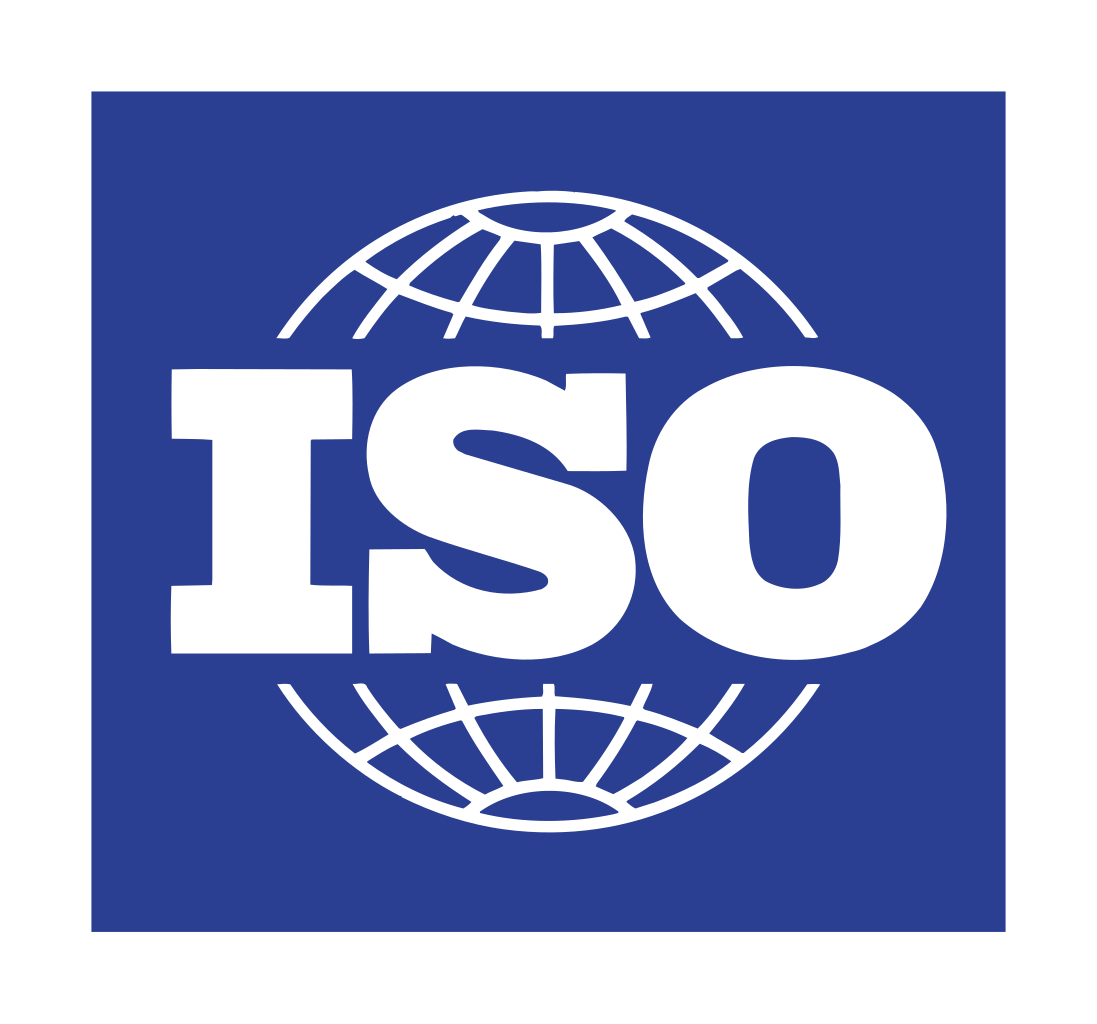 L’Alliance EnOcean est une association internationale d’entreprises leader de l’industrie de construction & de l’IT fondée en 2008. Cette organisation à but non lucratif s’engage à promouvoir des écosystèmes interopérables pour le Smart Home, Smart Building et le Smart Space, basés sur un standard radio ne nécessitant aucune maintenance (ISO/IEC 14543-3-10/11).
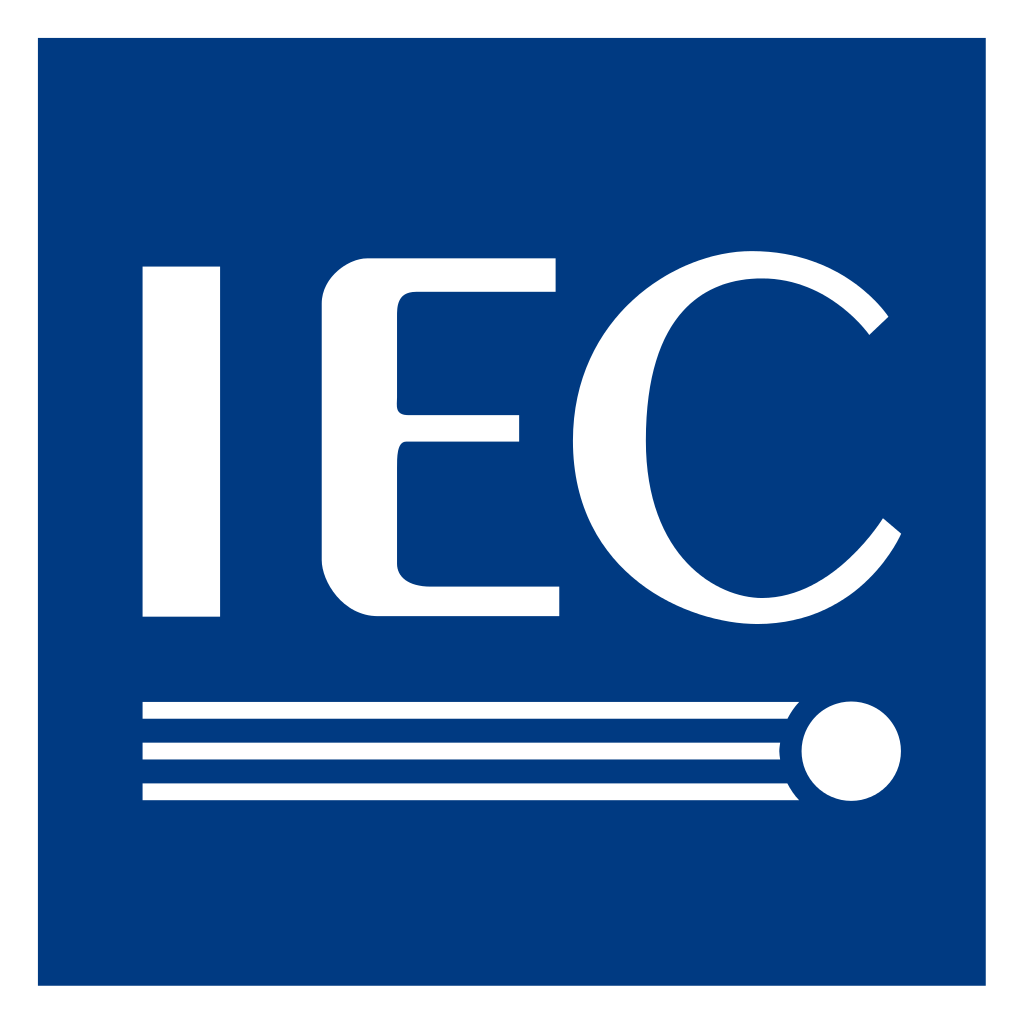 © EnOcean Alliance │ Graham Martin
Jul 23
400 Membres ayant créé des produits et solutions interopérables
4. Our Mission
Notre mission
En temps que réseau mondial de professionnels, les membres de l’Alliance co-créent des écosystèmes interopérables ne nécessitant aucune maintenance sur le standard radio EnOcean. Fort de plusieurs décennies d’existence et d’expérience, nous nous engageons à créer pour le bénéfice de tous un environnement plus sain, plus sûr et plus durable dans le Smart Home, Smart Building et le Smart Space.
37 Pays
Éprouvé depuis plus de 18 ans
Plus de 20.000.000 de produits installés
Plus de 5.000 produits
© EnOcean Alliance │ Graham Martin
Jul 23
5. Our Members
Un écosysteme pour Smart Home, Smart Building and Smart Space
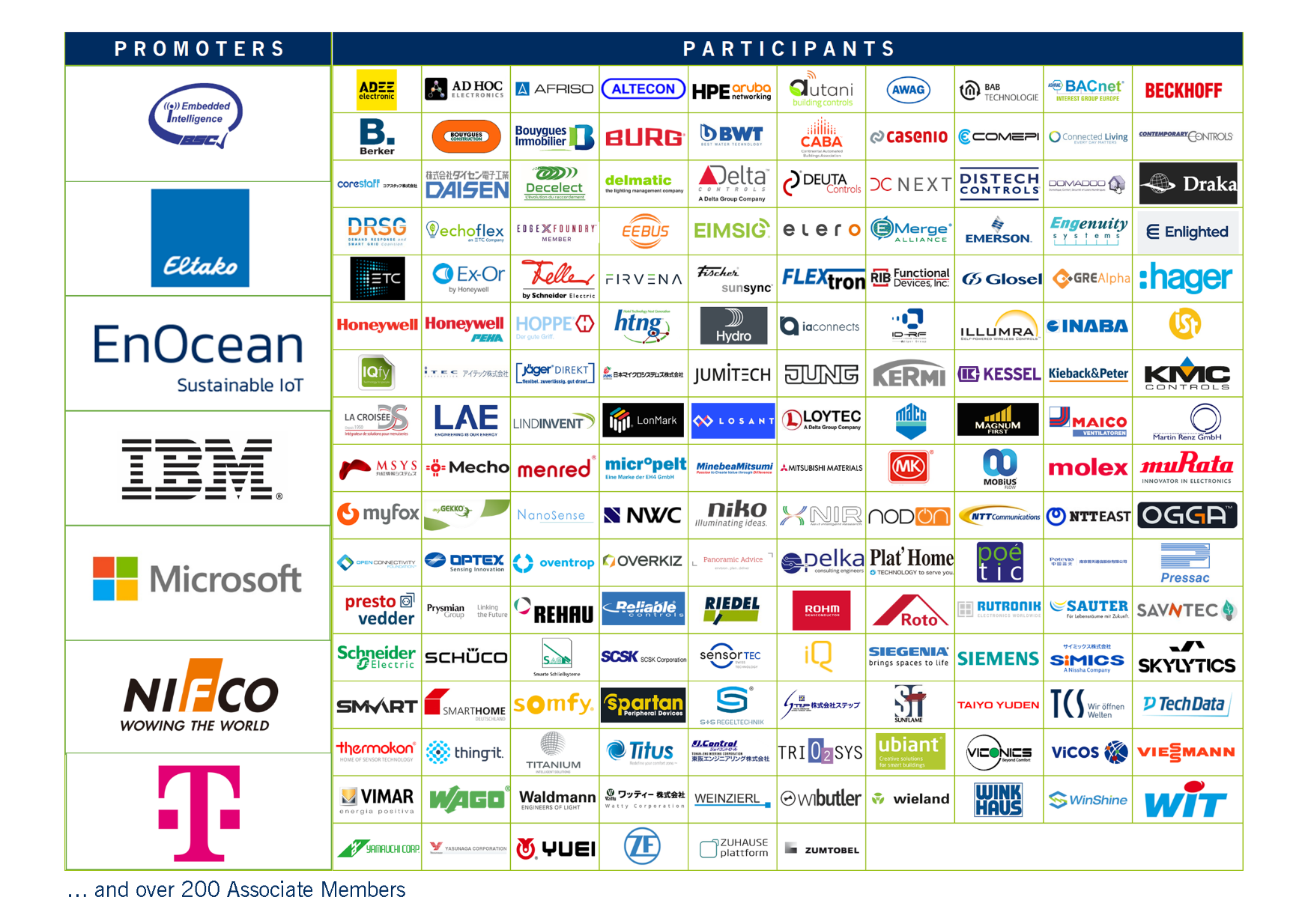 © EnOcean Alliance │ Graham Martin
Jul 23
6. The EnOcean Wireless Standard
EnOcean – Alimenté par la récolte d’énergie
Le standard sans fil EnOcean (ISO/IEC 14543-3-1X) est conçue pour des capteurs sans fil ayant une consommation d’énergie très faible et permettant la récolte d’énergie. Par ex. via le mouvement, la lumière ou encore la différence de température.

Cela permet de s’affranchir de la maintenance.

Le standard sans fil EnOcean avec sa portée radio de 30m en intérieur est particulièrement  adapté pour une utilisation dans le bâtiment.
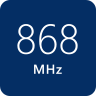 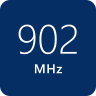 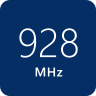 Europe, China
North America
Japan
© EnOcean Alliance │ Graham Martin
Jul 23
7. Our Key Markets
Smart Home
Les solutions EnOcean améliorent Comfort & Sécurité
Planification, installation et fonctionnement simplifié.
Produits interopérables provenant de multiples fabricants  (standard international) 
Pas de défaillance de batterie / Pas de maintenance
Interfaces homogènes pour de multiples standards et produits Smart Home
Éprouvé : La technologie EnOcean est installée dans plus de 1 million de bâtiments (ex. Maisons & appartements,  Logements sociaux etc. )
© EnOcean Alliance │ Graham Martin
Jul 23
7. Our Key Markets
Smart Building
Les interrupteurs sans fil et sans pile, les capteurs et autres actionneurs permettent une réduction des coûts et du temps d’installation ainsi qu’une utilisation efficace de l’énergie.
Économie d’énergie & CO2 
Santé & bien-être (Comfort)
Planification, installation et fonctionnement simplifiés 
Interopérabilité des produits (standard international) 
Pas de batterie / pas de maintenance 
Homogénéité des systèmes de gestion et des solutions Cloud
Éprouvé : La technologie EnOcean est installée dans plus de 1 million de bâtiments (ex. Bureaux, Écoles, Hotels, Hôpitaux, Magasins et Bâtiments historiques.)
© EnOcean Alliance │ Graham Martin
Jul 23
7. Our Key Markets
Smart Space
Solutions sans pile EnOcean
Installation et utilisation simplifiée(tout particulièrement en rénovation)
Interopérabilité des produits (standard international)
Homogénéité des infrastructures IT, BMS et des solutions Cloud
Optimisation de l’énergie et des espaces  (bureaux,  salle de conference)
Optimisation de l’hygiène & distance sociale  (entretien / nettoyage, taux d’occupation) 
Éprouvé : La technologie EnOcean est installée dans plus de 1 million de bâtiments (ex. Bureaux, Écoles, Hotels, Hôpitaux, Magasins et Bâtiments historiques.)
© EnOcean Alliance │ Graham Martin
Jul 23
8. A Strong Professional Network
Rejoignez nous
L’Alliance EnOcean regroupe plus de 400 membres depuis sa création en 2008. Notre conseil d’administration est constitué de représentants des principaux acteurs dans les domaines du Smart Home, Smart Building and Smart Space.

Les membres de l’Alliance EnOcean bénéficient d’un accès immédiat à un écosystème dynamique et interopérable.
© EnOcean Alliance │ Graham Martin
Jul 23
9. Our Vision
Une vision claire
Nous voulons créer un monde plus sain, plus sûr et respectueux de l’environnement en utilisant l’énorme potentiel de notre norme radio basé sur la technologie de récolte d’énergie.
© EnOcean Alliance │ Graham Martin
Jul 23
L’Alliance EnOcean
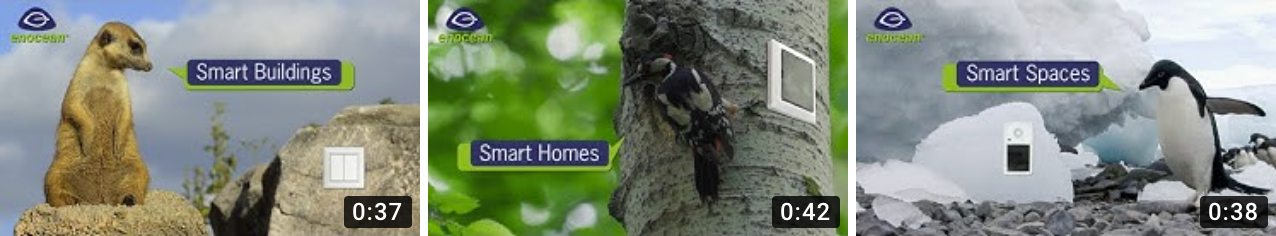 Merci de votre attention
www.enocean-alliance.org
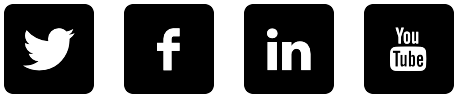 © EnOcean Alliance │ Graham Martin
Jul 23
Back-up Slides
© EnOcean Alliance │ Graham Martin
Jul 23
10. Technical Cooperation
Coopération Technique
Collaboration d’ingénieurs des membres de l’alliance au sein du groupe de travail  technique visant à améliorer la norme EnOcean 

Les membres ont un accès exclusif :
Logiciels & support pour implémenter des produits interopérables en suivant les spécifications de l’Alliance. 
Proposition de fonctionnalités et de profiles pour une adoption dans la norme EnOcean
Programmes Beta 
ID de fabricant unique
© EnOcean Alliance │ Graham Martin
Jul 23
11. Marketing Cooperation
Coopération Marketing
La majorité des cotisations des membres sont investies dans les activités de marketing et de réseautage 

Présence des produits et solutions des membres sur le site Web de l’Alliance EnOCean  

Promotion sur les réseaux sociaux (YouTube, Twitter, Facebook, LinkedIn)

Supports de formations & Marketing accessibles aux membres

Présence sur les salons internationaux
© EnOcean Alliance │ Graham Martin
Jul 23
12. No Limits Applications
Pas de limites
Alimenté par la récolte d’énergie, le standard radio EnOcean offre une infinité de solutions pour des applications telles que :
© EnOcean Alliance │ Graham Martin
Jul 23
The Building Revolution
La révolution du bâtiment
Nous sommes en train de changer la façon dont nous planifions, construisons et exploitons les bâtiments.
Tous les bâtiments seront :










Les solutions sans fil et sans pile EnOCean permettent une connectivité plus intelligente, ouvrant la voie à la transition numérique du bâtiment.
© EnOcean Alliance │ Graham Martin
Jul 23